What Matters to Americans: Social, Economic and Political Values
The Anatomy of Civil Societies Research Project Team
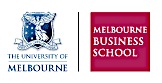 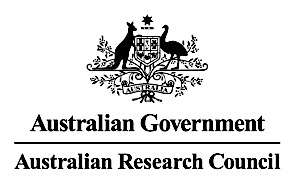 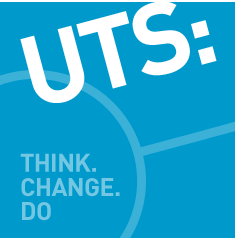 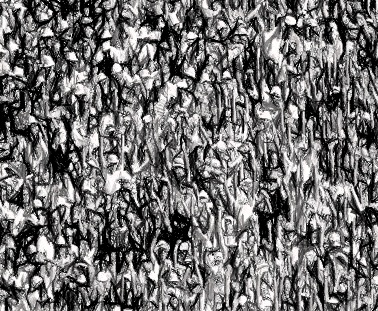 The Anatomy of Civil Societies Research Project
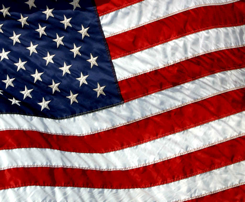 Consumer Social Responsibility
Individual Social Responsibility
Workers
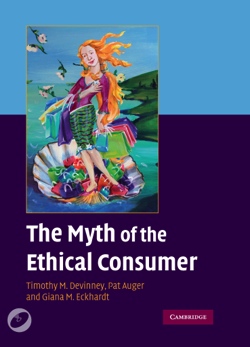 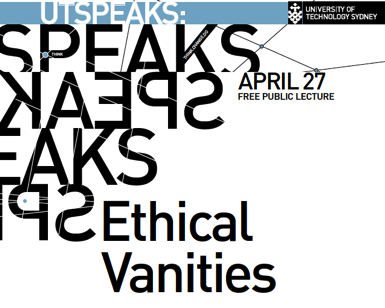 Investors
Boards/TMT
The Anatomy of Civil Societies 
Research Project
What Matters to Americans
© Anatomy of Civil Societies Research Project
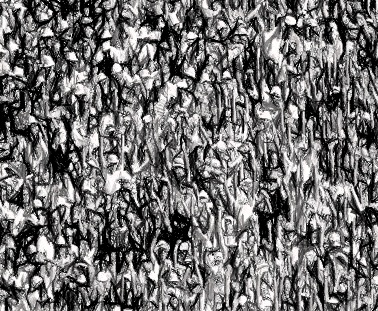 The Anatomy of Civil Societies Research Project
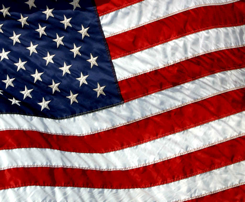 Consumer Social Responsibility
Individual Social Responsibility
T. Devinney & P. Auger
G. Dowling, C. Eckert, R. Belk, 
G. Eckhardt, P. Burke, J. Louviere
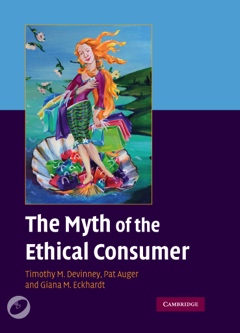 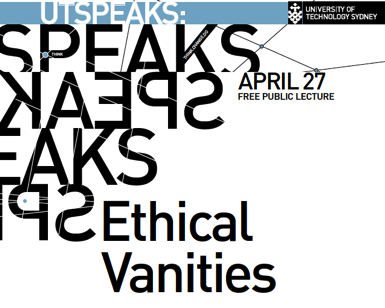 M. Ulrych, V. Laoledchai
R. Belk, C. Eckert, 
J. Schwalbach, H. Sattler
R. DeSailly, M. Ulrych, 
G. Murphy, V. Laoledchai,
A. Early, C. Erfgen
The Anatomy of Civil Societies 
Research Project
What Matters to Americans
© Anatomy of Civil Societies Research Project
Project Overview
Multiple societies
Australia, USA, UK, Germany
Czech Republic, Argentina, Hong Kong, India
Pictures of complete representative populations
Comparable socio-demographic, political, personality and religious measures (focus on actions) within and across societies
Investigation of interactions with Civil Society Organizations (CSOs)
Multiple measures of economic, social and political issue salience by:
Category (16 in total)
Single issues (113 in total)
That account for:
Realistic trade-offs rather than costless characterizations
What Matters to Americans
© Anatomy of Civil Societies Research Project
Project Overview
Continuing investigations of CSO supporters
Work with specific CSOs at the “micro” level
WWF, Greenpeace, Amnesty International and Médecins Sans Frontières 
Matching samples of supporters on
Social, economic and political profiles
Personality and demographics
Utilizing multiple methods of investigation
Social preference profiling
Personality measurement
Ethnographies
Economic & behavioral experimentation
All aimed at providing a comprehensive 
“anatomy” of CSO supporters within the contexts of 
the societies in which they exist
What Matters to Americans
© Anatomy of Civil Societies Research Project
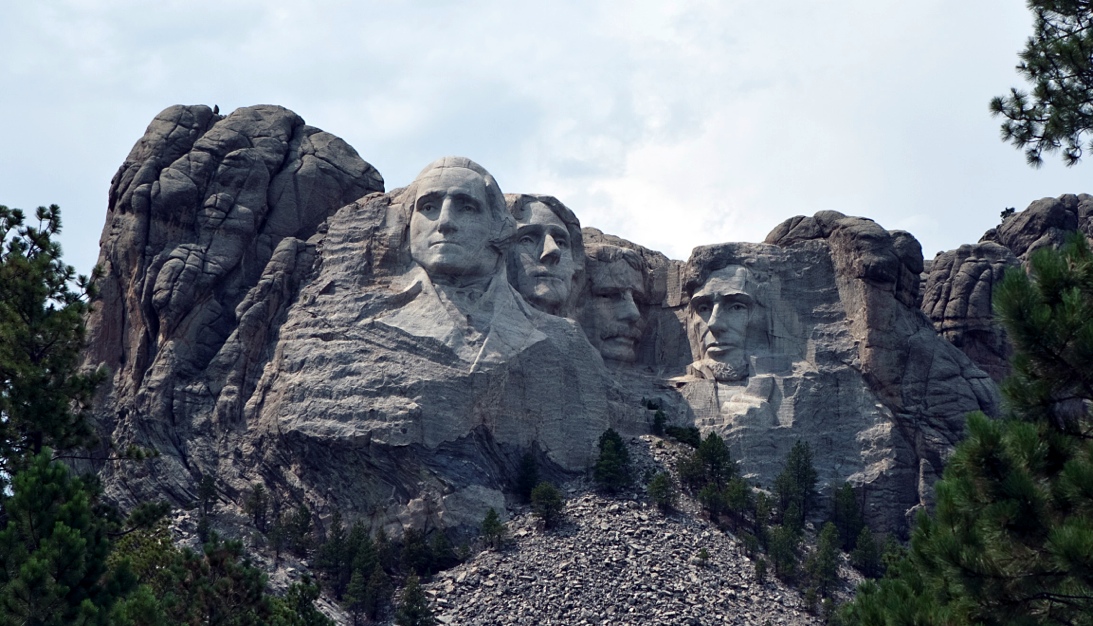 Some Background Information
What Matters to Americans
© Anatomy of Civil Societies Research Project
Social, Economic & Political Preferences
Population study
Sample:
2,807 (2011)
Representative of the voting age population
Geographically representative
What Matters to Americans
© Anatomy of Civil Societies Research Project
State/Region Representation
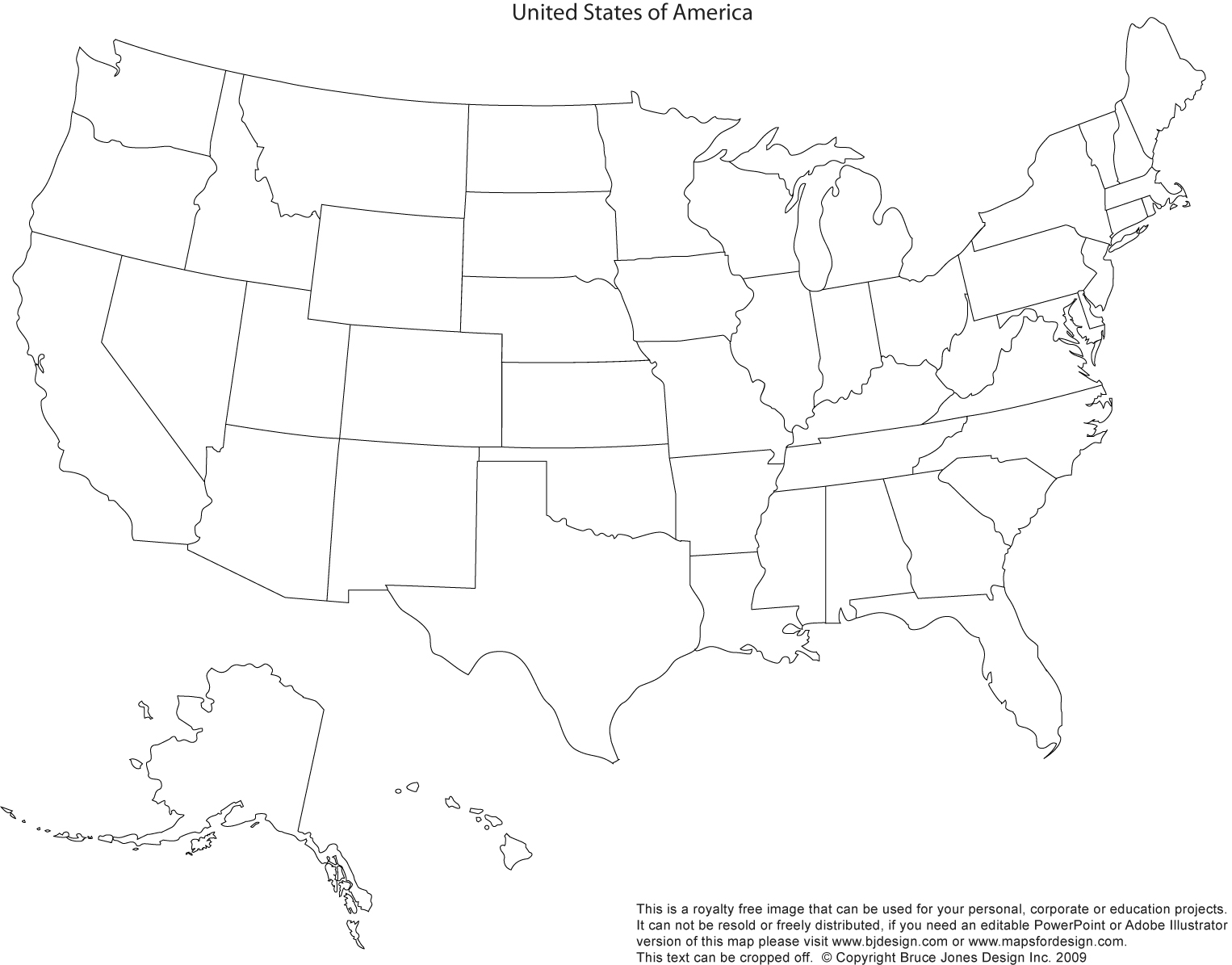 6.6
19.2
10.5
12.9
7.3
8.2
9.4
24.0
8.9
0.6
0.6
What Matters to Americans
© Anatomy of Civil Societies Research Project
Politics and Life Satisfaction
Politics
Life Satisfaction
What Matters to Americans
© Anatomy of Civil Societies Research Project
Religion
Religious Beliefs
Religion & Happiness
What Matters to Americans
© Anatomy of Civil Societies Research Project
Religious Beliefs & Political Importance of Religion
What Matters to Americans
© Anatomy of Civil Societies Research Project
Donating and Volunteering Behavior
Donating
Volunteering
What Matters to Americans
© Anatomy of Civil Societies Research Project
Donating Activity
Average Annual Donation
Donating & Religion
What Matters to Americans
© Anatomy of Civil Societies Research Project
Amount Donated (Given Donating to that Cause)
What Matters to Americans
© Anatomy of Civil Societies Research Project
Level of Donation and Religiosity
What Matters to Americans
© Anatomy of Civil Societies Research Project
Looking at Issue Categories
What Matters to Americans
© Anatomy of Civil Societies Research Project
Social Preference Profiles (Categories)
What Matters to Americans
© Anatomy of Civil Societies Research Project
General Social Preference (Category)
What Matters to Americans
© Anatomy of Civil Societies Research Project
International Category Comparisons
USA
Germany
What Matters to Americans
© Anatomy of Civil Societies Research Project
International Category Comparisons
USA
UK
What Matters to Americans
© Anatomy of Civil Societies Research Project
International Category Comparisons
USA
Australia
What Matters to Americans
© Anatomy of Civil Societies Research Project
Adjusted International Differences
What Matters to Americans
© Anatomy of Civil Societies Research Project
Some Salient Demographic Differences
Gender
Age (Correlation)
What Matters to Americans
© Anatomy of Civil Societies Research Project
Some Salient Demographic Differences
Education
Income (Correlation)
What Matters to Americans
© Anatomy of Civil Societies Research Project
Some Salient Socio-Demographic Differences
Religiosity
Happiness
What Matters to Americans
© Anatomy of Civil Societies Research Project
Political Orientation
Republican v Democrat
Libertarian v Tea Party
What Matters to Americans
© Anatomy of Civil Societies Research Project
Political Orientation
Republican v Independents
Democrat v Independent
What Matters to Americans
© Anatomy of Civil Societies Research Project
Altruism, Donating & Volunteering
Machiavellianism
Donating & Volunteering
What Matters to Americans
© Anatomy of Civil Societies Research Project
Some Micro Issues
What Matters to Americans
© Anatomy of Civil Societies Research Project
Looking at the Micro Issues
Individuals also were rotated through mixtures of 113 different social issues.  This was done within categories and then between categories.  This gives us two sets of measures for each person, allowing us to calibrate the validity of the measures
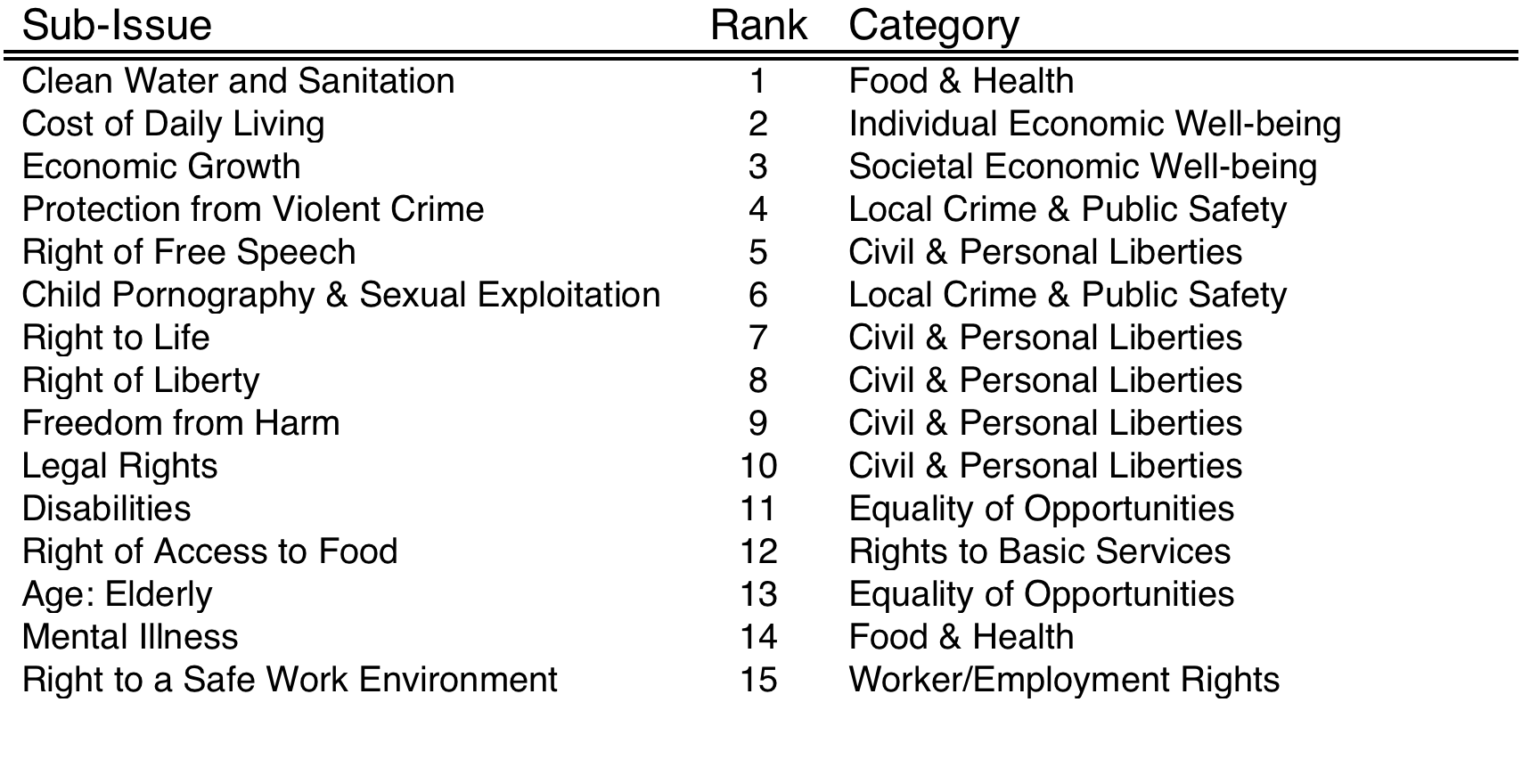 What Matters to Americans
© Anatomy of Civil Societies Research Project
Internationally
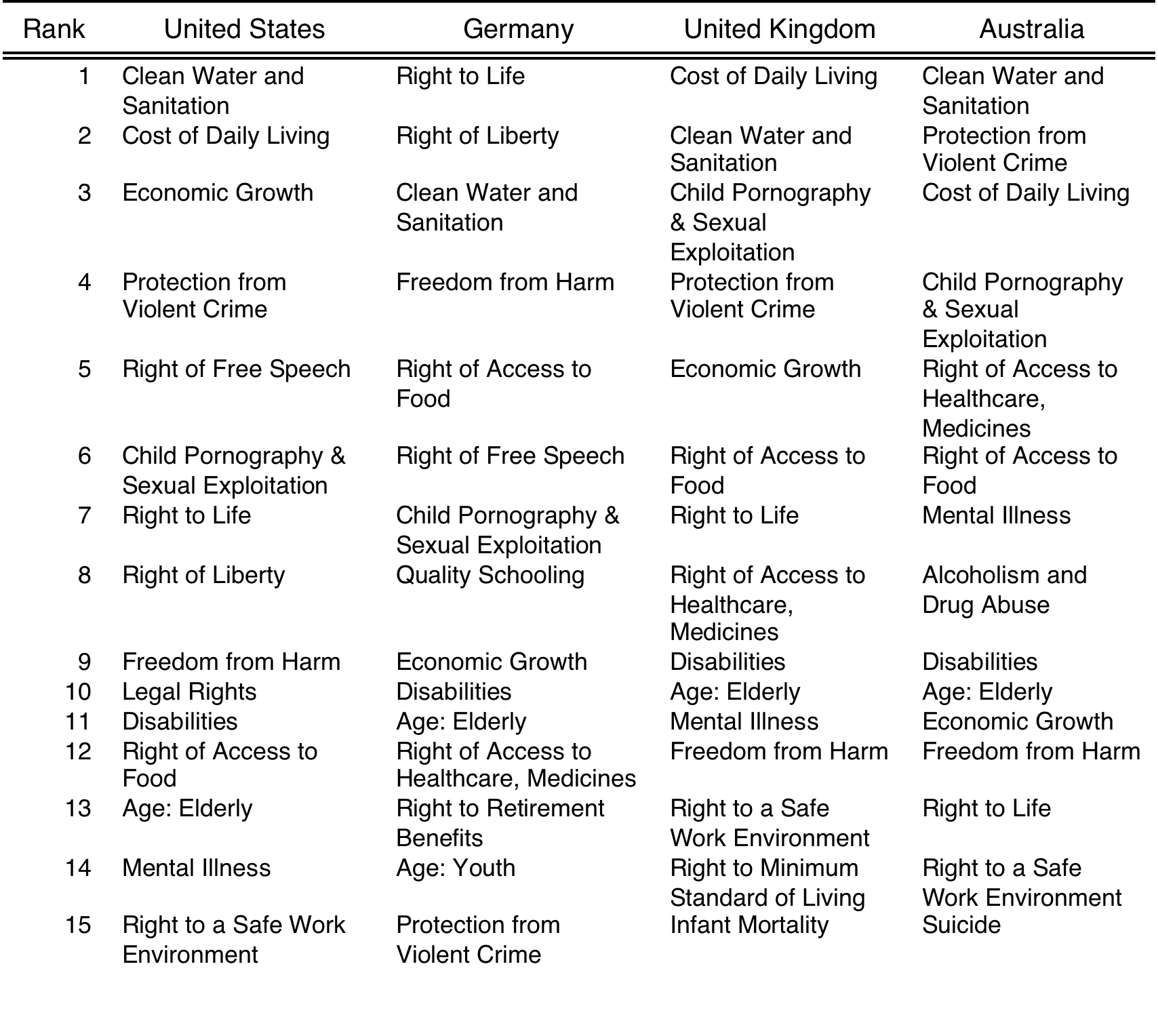 What Matters to Americans
© Anatomy of Civil Societies Research Project
The Least Salient Issues
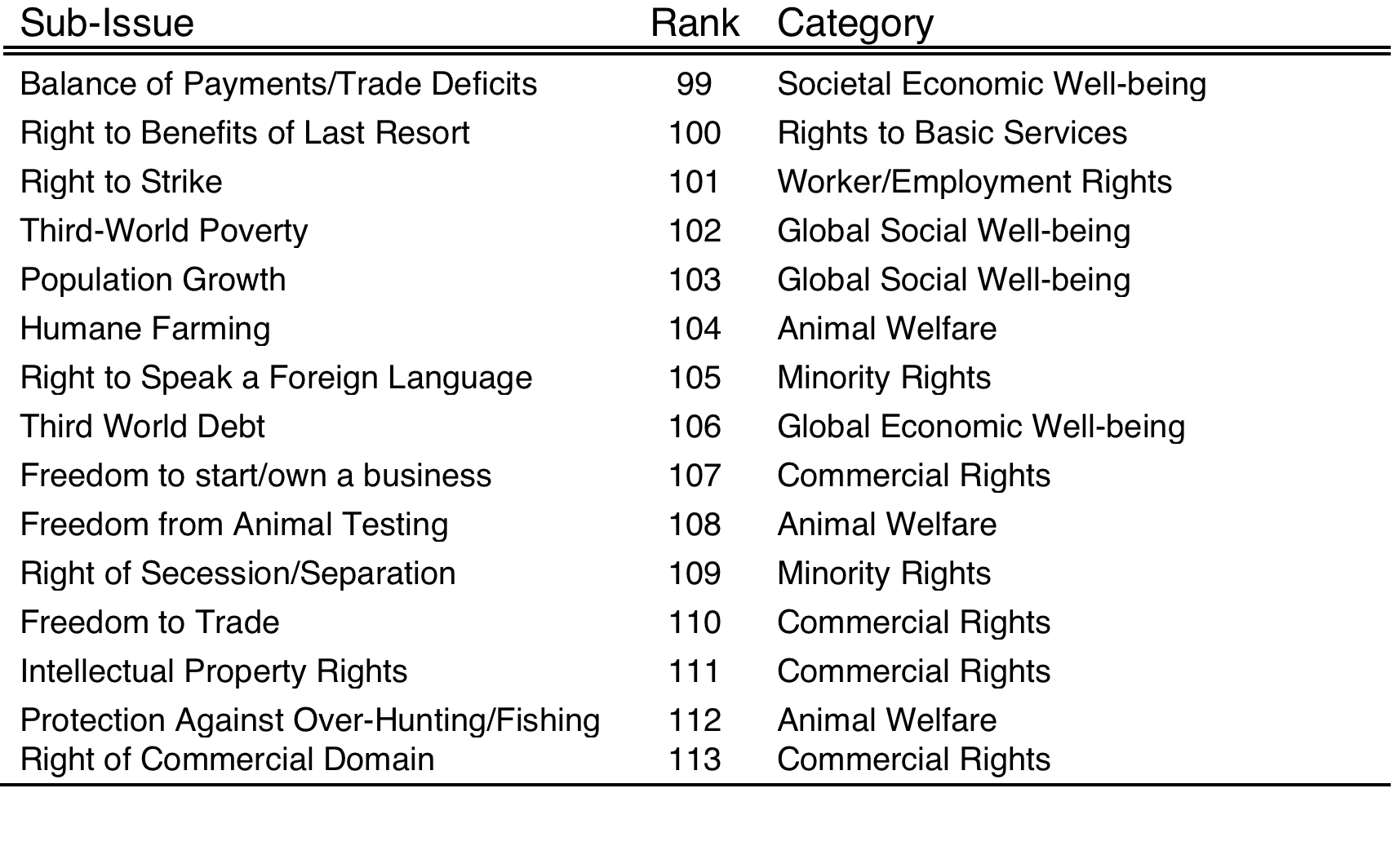 What Matters to Americans
© Anatomy of Civil Societies Research Project
Internationally
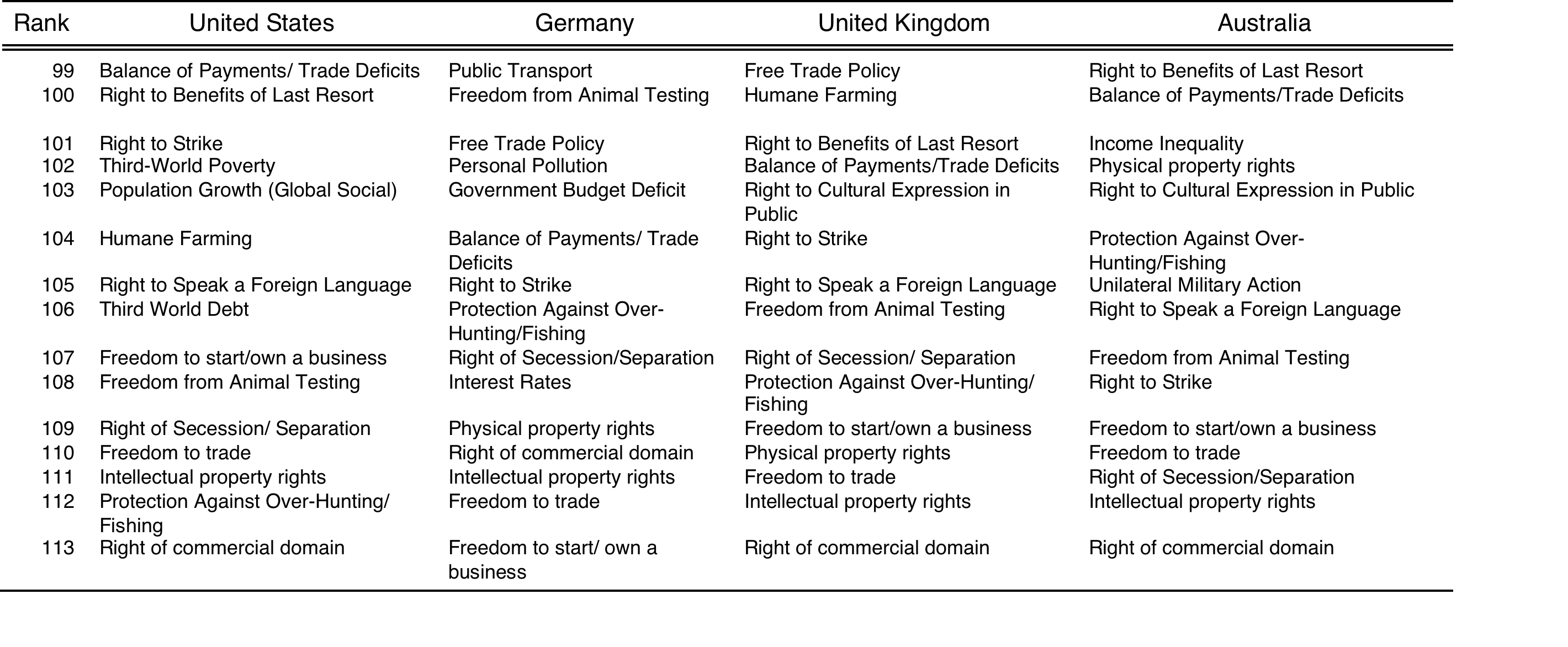 What Matters to Americans
© Anatomy of Civil Societies Research Project
Some Conclusions & Discussion
What Matters to Americans
© Anatomy of Civil Societies Research Project
What Do We Conclude (About Americans)
Proximity matters
Individuals focus more intently on issues that are materially closer to what influences their lives
Attempts at “demographic” characterizations are fraught with problems
Except potentially at the extremes
However, looking at more revealing “socio-political” factors reveals insights
Religiosity: Individuals with strong religious beliefs reveal different preference patterns
Political Orientation: Individuals with extreme political views reveal different preference patterns
When it comes to CSO involvement the traditional stereotypes are unlikely to hold much validity
What Matters to Americans
© Anatomy of Civil Societies Research Project
What Do We Conclude (More Globally)
The overall patterns seen in American are mirrored elsewhere
The major difference is related to religion/politics
Religiosity: Individuals with strong religious beliefs reveal different preference patterns (and there are more of these in America)
Political Orientation: Individuals with extreme political views reveal different preference patterns (and there are less of these in America)
Americans are less environmentally concerned and more likely to reveal a more individualistic and materialistic position relative to Australians, citizens of the UK, and Germans
What Matters to Americans
© Anatomy of Civil Societies Research Project
How Might You Use What We are Doing?
Can you work with what people believe?
If NO
Can you live with a niche of ‘believers’?
Can you change everyone’s preferences?  Or at least enough of them?
If YES
Understand the issues against which you are ‘competing’
Understand what issues can be reframed
Is there something fundamentally ‘incorrect’ in what people believe?
What are the mechanisms to ‘correct’ the error in belief?
What Matters to Americans
© Anatomy of Civil Societies Research Project
Thank You
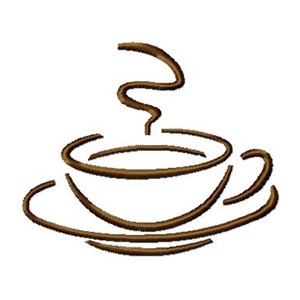 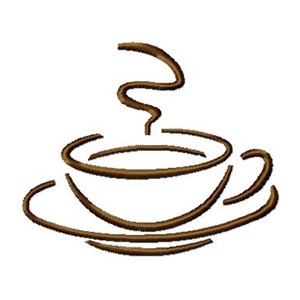 A Break & Then a Discussion
What Matters to Americans
© Anatomy of Civil Societies Research Project